Κάτοψη τάξης από μαθητή νηπιαγωγείου
Σκέψεις για τη σημασία του χώρου στο νηπιαγωγείο
Αφήγηση μιας εμπειρίας
Πώς έλαβα υπόψη τον χώρο; 
Τι σημασία έχει ο εσωτερικός και ο εξωτερικός χώρος; 
Τι συνειδητοποίησα για την σημασία του;
Γιατί ο χώρος έχει σημασία;
Εικ.1  Μια τάξη ελληνικού νηπιαγωγείου
Ο χώρος ως  πηγή άντλησης πληροφοριών της δουλειάς που γίνεται στην τάξη
Εικ. 3 Ατομική κατασκευή «αυγοθήκες»
Εικ. 2 Ατομική κατασκευή «χιονάνθρωποι»
Τι μηνύματα εκπέμπει;
Eικ.4  
Ατομική κατασκευή «τσαρούχι»
Οι προσδοκίες μου…
Εικ. 5
Η πραγματικότητα
Η πραγματικότητα
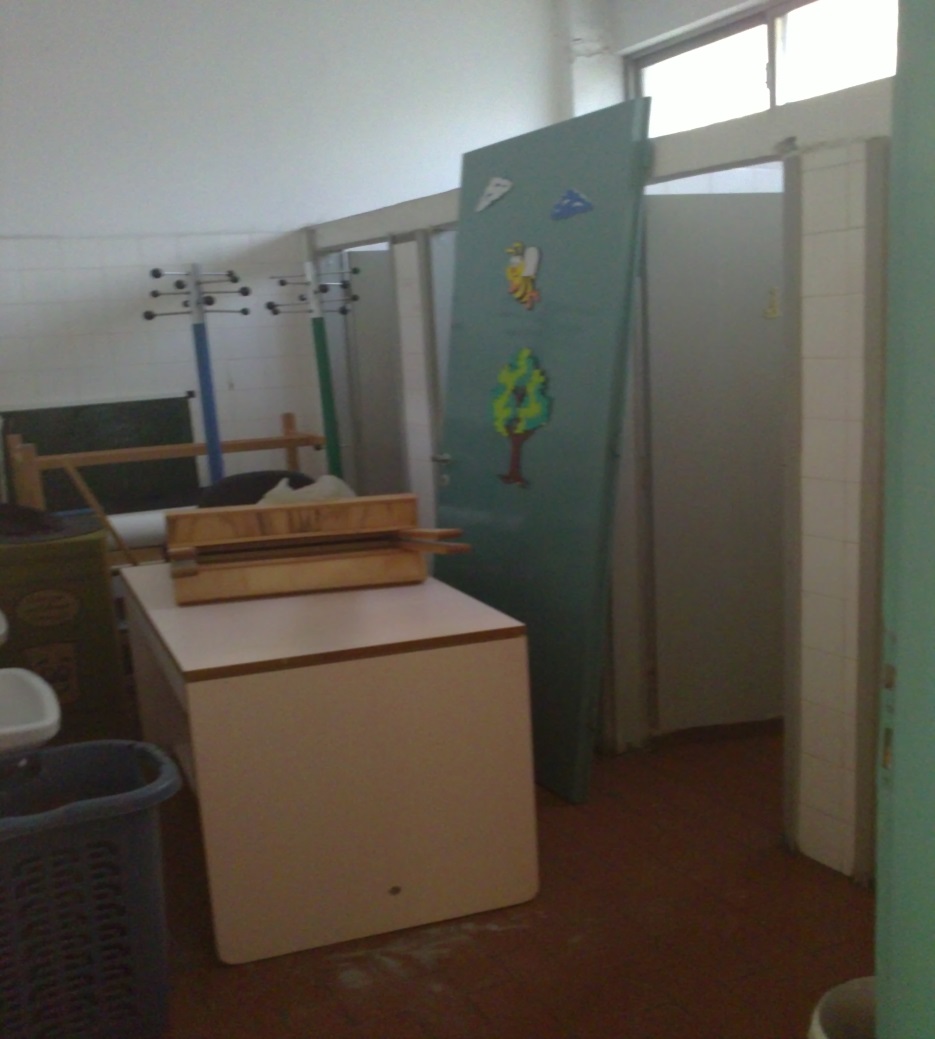 Αλλαγές
Ξεκινώντας με τη διαμόρφωση του χώρου
Ο χώρος δεν περιορίζεται  στις γεωμετρικές ή στις υλικές του διαστάσεις αλλά εμπεριέχει στοιχεία αλληλεπίδρασης, μεταξύ βιωμάτων (εμπειριών, σκέψεων, συναισθημάτων), ιδεών και πρακτικών και η καθημερινότητα στην τάξη έχει σημαντική επικοινωνιακή διάσταση για τους συμμετέχοντες.
Τα παιδιά προτείνουν: Τα αγαπημένα παιχνίδια  που θα ήθελαν να έχουμε στην τάξη
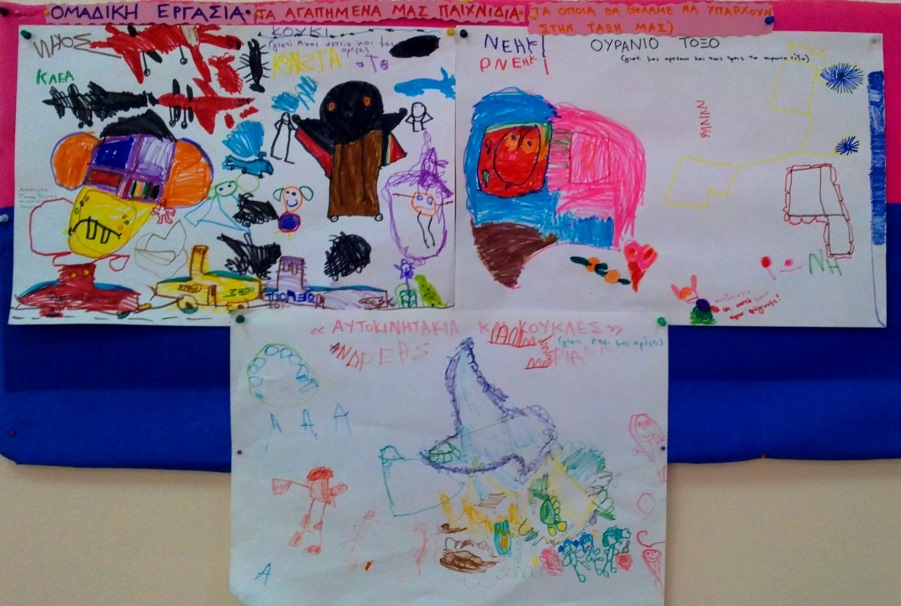 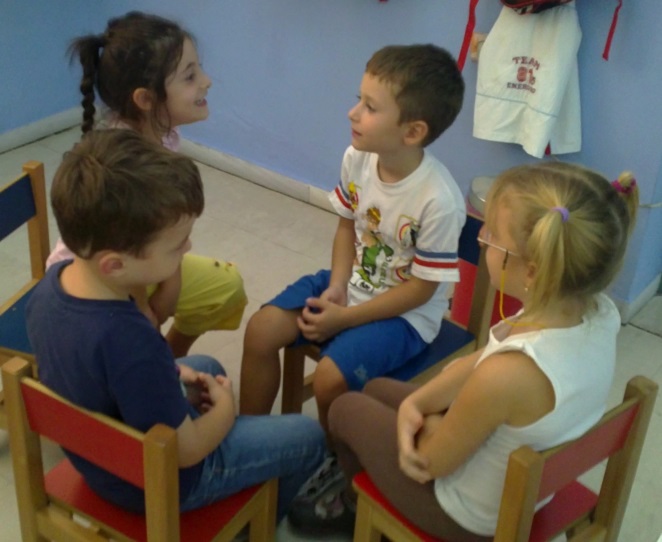 Οι πρακτικές στο χώρο
Δραστηριότητες με νόημα στις οποίες τα παιδιά είναι ενεργά
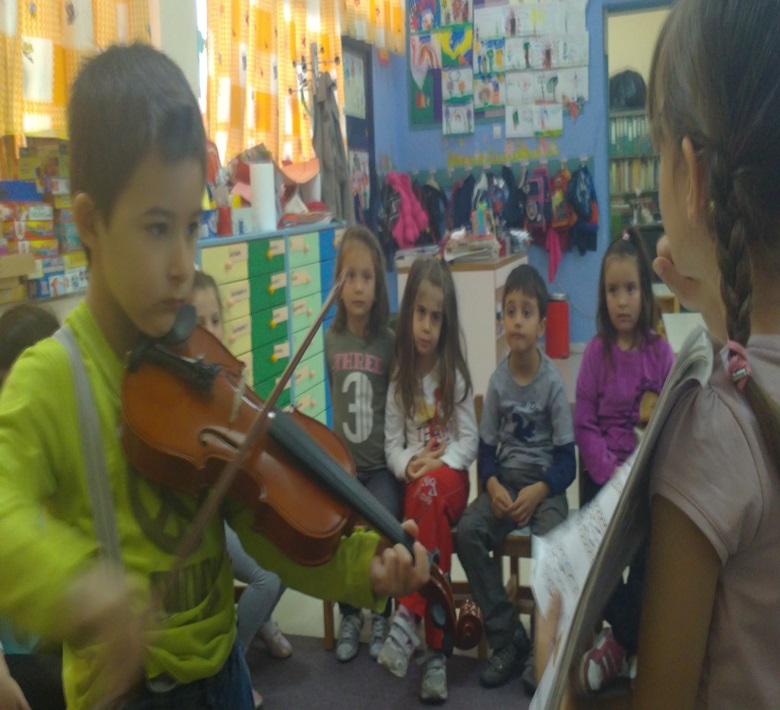 Οι πρακτικές στο χώρο
Ερεθίσματα που ενεργοποιούν το ενδιαφέρον
Οι πρακτικές στο χώρο
Συνεργασία  
Κοινότητα
Χώροι των παιδιών: σχέσεις εντός και εκτός σχολείου
Ανάγκη για περαιτέρω διερεύνηση και κατανόηση  των πλαισίων 
Γεφύρωση της σχέσης των χώρων εντός και εκτός σχολείου: Αξιοποίηση των βιωμάτων των παιδιών στην κατεύθυνση της προσωπικής έκφρασης, της γνωριμίας με τους άλλους και της κατανόησης του κόσμου. 
Συνεργασία σχολείων
Χώροι των παιδιών: σχέσεις εντός και εντός σχολείου
Τα παιδιά φωτογραφίζουν την καθημερινότητα τους
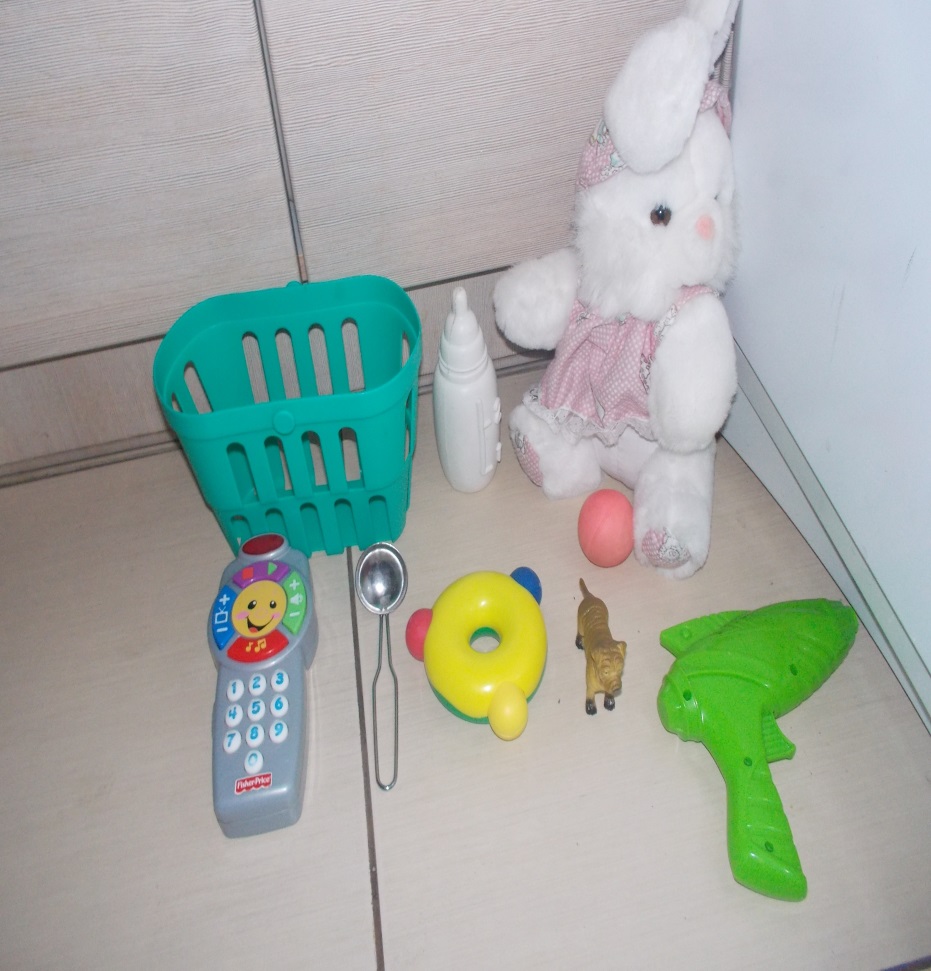 Χώροι των παιδιών: σχέσεις εντός και εντός σχολείου
Χώροι των παιδιών: σχέσεις εντός και εντός σχολείου
Η καθημερινότητα των παιδιών ως βασικό αντικείμενο των δραστηριοτήτων  στην τάξη Τα παιδιά, με αφορμή μια φωτογραφία που έβγαλε συμμαθητής τους, σε μικρή ομάδα συζητούν πως θα ήθελαν να είναι η πόλη τους.
Όμορφη πόλη
 «Η πόλη μας θα θέλαμε να έχει δάσος με ζώα και την Κοκκινοσκουφίτσα (κάτω στο κέντρο) για να είναι παραμυθένια. Θα θέλαμε να έχει παιδική χαρά (κάτω αριστερά) για να διασκεδάζουμε και να παίζουμε. Θα  θέλαμε να έχει φανάρια  και να ανάβουν πράσινα  για να περνάνε τα παιδιά το δρόμο.  Θα θέλαμε να  έχει πολλά ανθισμένα δέντρα και λουλούδια στην πλατεία και καθαρή φύση για να είναι όμορφα.  Θα  θέλαμε οι πολυκατοικίες να είναι χρωματιστές γιατί ένα μόνο χρώμα δεν είναι ωραίο. Θέλουμε τα παιδιά να μπορούν να παίζουν στην πλατεία μπάλα γιατί είναι γυμναστική και περνάμε ωραία. Φτιάξαμε γήπεδο ποδοσφαίρου γιατί θέλουμε να κάνουμε τουρνουά, να παίρνουμε το κύπελλο και να χαιρόμαστε».
Η διαπλοκή των χώρων εντός και εκτός: Ερεθίσματα για την οικοδόμηση της γνώσης και την διεύρυνση των εμπειριών και των ενδιαφερόντων των παιδιών
Επίσκεψη και φωτογράφιση στο μουσείο
Παιχνίδι ανασκαφής στην αυλή του νηπιαγωγείου
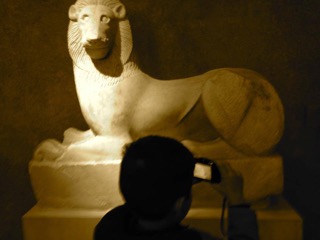 Συσχέτιση των μουσειακών αντικειμένων με την καθημερινότητα των παιδιών μέσα από φωτογραφικά δίπτυχα
Συσχέτιση των μουσειακών αντικειμένων με την καθημερινότητα των παιδιών μέσα από φωτογραφικά δίπτυχα
Εκθέσεις της δουλειάς  και των έργων των παιδιών σε χώρους εκτός νηπιαγωγείου
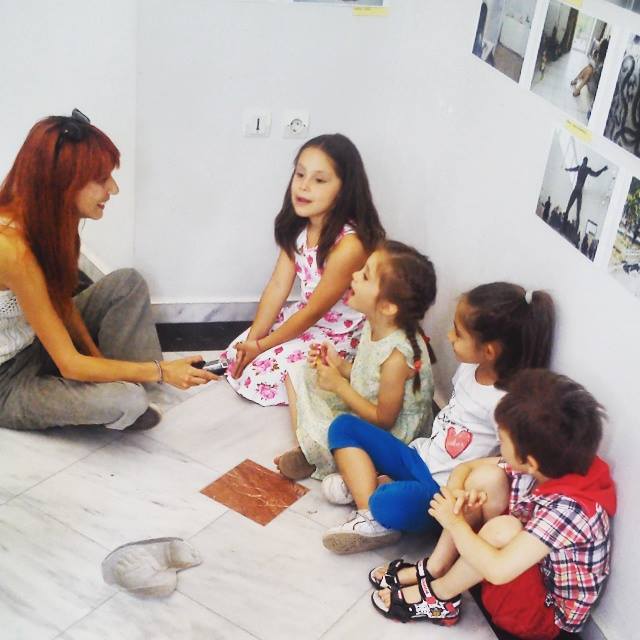 Οργανωμένες δράσεις με τις οικογένειες σε χώρους της γειτονιάς
Αλλαγές στον χώρο και νέες προκλήσεις σε άλλα πλαίσια
Εικ.24 Τα παιδιά σε μικρή ομάδα αφού φωτογραφίσουν συγκεκριμένα σημεία του εξωτερικού χώρου του νηπιαγωγείου, συνθέτουν την εικόνα με κολάζ και συμπληρώνουν το κάδρο με ζωγραφική.
Εικ.23 Τα παιδιά παρατηρούν το νηπιαγωγείο τους και το ζωγραφίζουν
Ενδυνάμωση της φωνής των παιδιών
Τα παιδιά συζητούν με τη νηπιαγωγό σε σχέση με  τις φωτογραφίες  των κτιρίων που έβγαλαν στην γειτονιά
Ομαδική εργασία χαρτογράφησης της διαδρομής από το σπίτι στο σχολείο
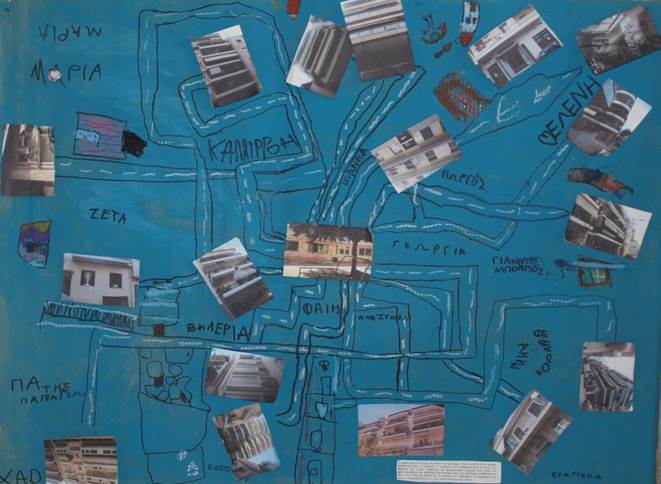 Αλληλοδιαπλοκή χώρων και ενεργός ρόλος των παιδιών
Τα παιδιά παίζουν παιχνίδι αφής με τα οικοδομικά υλικά στο πλαίσιο ενός πρότζεκτ για την αρχιτεκτονική
Τα παιδιά παίρνουν συνέντευξη από κάτοικο  σε πάρκο που επισκέφτηκαν στην γειτονιά τους προκειμένου να καταγράψουν στοιχεία για την γειτονιά και τους δημόσιους χώρους
Σκέψεις
Ο χώρος έχει σημαντική παιδαγωγική διάσταση η οποία επηρεάζεται από τον περιβάλλοντα χώρο, το κοινωνικό και θεσμικό πλαίσιο αλλά και τις παιδαγωγικές θεωρίες και πρακτικές.  
Η παραπάνω σχέση είναι αμφίδρομη καθώς αλλαγές στον χώρο και στην οργάνωση του μπορεί να συμβάλει σε αλλαγές στην εκπαιδευτική διαδικασία. 
Ο χώρος επικοινωνεί ποικίλα μη λεκτικά μηνύματα σε σχέση με την εκπαιδευτική διαδικασία, συμπεριλαμβανομένης της οικειότητας και των σχέσεων. Τα παραπάνω διαφέρουν ανάλογα με την παιδαγωγική προσέγγιση και είναι βασικά για την διαμόρφωση θετικού παιδαγωγικού κλίματος στην τάξη. 
Αναγνώριση της σημασίας τα παιδιά να είναι συνδιαμορφωτές και να έχουν λόγο για τον χώρο ως συμμετέχοντες στην εκπαιδευτική διαδικασία. 
Δεν υπάρχουν έτοιμες λύσεις.  Ανατροφοδότηση παρατήρησης και  παρέμβασης.
Εικόνες από το διαδίκτυο:Eικ. 1 https://www.offsite.com.cy/eidiseis/topika/eggrafesmeteggrafes-mathiton-se-nipiagogeia-kai-dimotika

Eικ. 2 https://blogs.sch.gr/5nipthiv/2011/01/16/%CE%B8%CE%AD%CE%BC%CE%B1-%CE%B5%CF%81%CE%B3%CE%B1%CF%83%CE%AF%CE%B1%CF%82-%CF%87%CE%B5%CE%B9%CE%BC%CF%8E%CE%BD%CE%B1%CF%82/#prettyPhoto[88]/4/

Εικ. 3 http://nip-atsik.les.sch.gr/mysite/?attachment_id=523

Eικ. 5 https://kriti24.gr/ip-pedias-i-allages-sta-oloimera-nipiagogia/